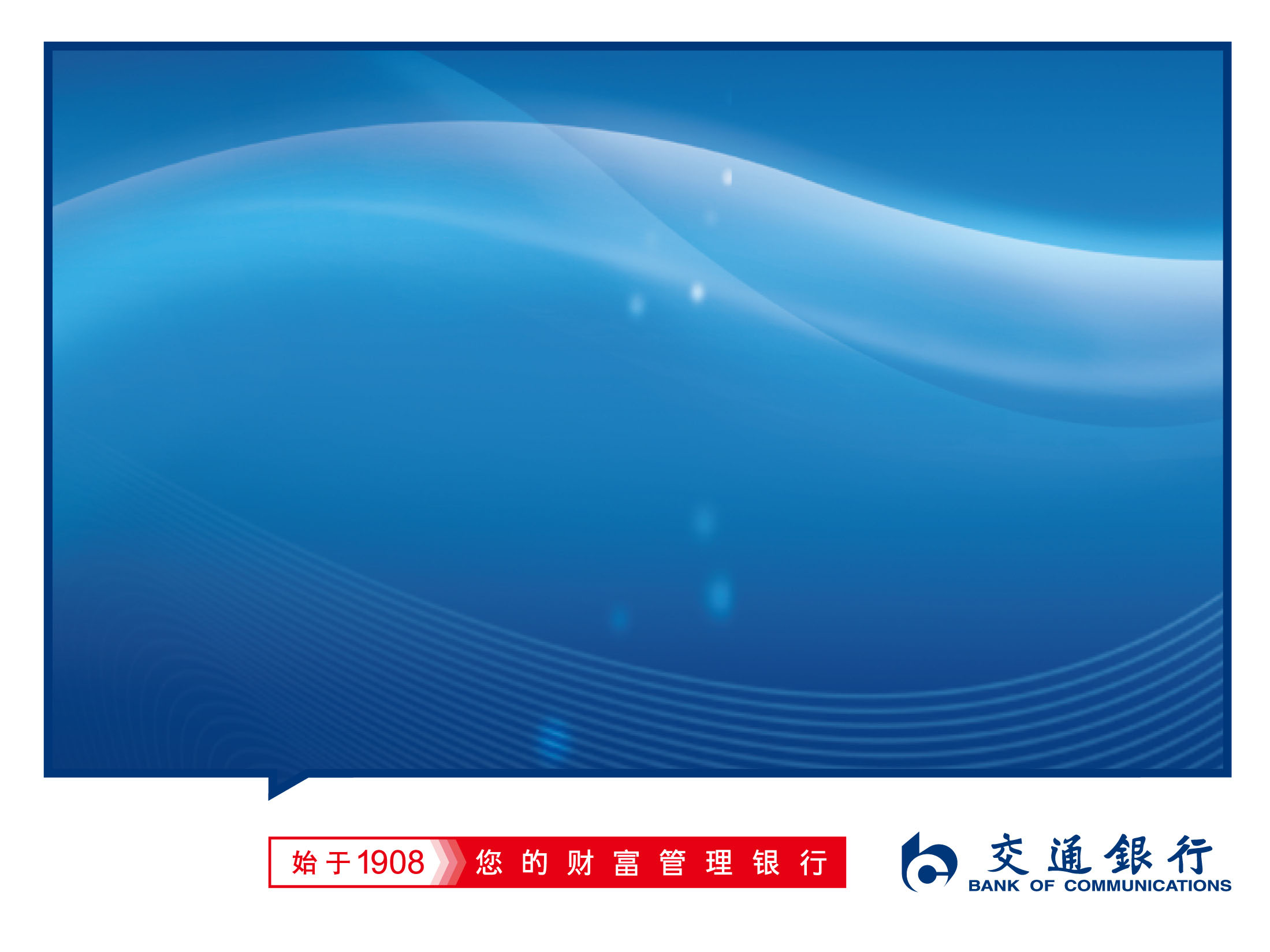 准确把握形势 突出工作重点
扎实推进金融企业基层党风廉政建设
和反腐败斗争
驻交行纪检监察组   杜亚荣
2019年6月17日
主要内容
深入学习中央纪委三次全会精神，准确把握金融领域全面从严治党新形势新任务新要求
一
坚决落实两个责任深入剖析反面案例，切实加强警示教育，着力推动正风反腐、净化行业生态
二
坚持问题导向，抓牢突出问题，落实全面从严治党的责任担当
三
一、深入学习中央纪委三次全会精神，准确把握金融领域全面从严治党新形势新任务新要求
（一）增强大局意识，准确理解“取得压倒性胜利”和“仍然复杂严峻”的辩证关系
1月11日至13日，十九届中央纪委三次全会在北京召开，习近平总书记出席会议并发表重要讲话。
 “重大论断”：反腐败斗争已经取得压倒性胜利，但对形势的严峻性和复杂性一点也不能低估。
“五个必须”
必须坚决维护党中央权威和集中统一领导，确保全党步调一致、行动统一。
必须坚持治国必先治党、治党务必从严，确保党成为中国特色社会主义事业的中流砥柱。
必须坚持以人民为中心，确保立党为公、执政为民。
必须坚持改革创新、艰苦奋斗作风，确保党始终走在时代前列。
必须坚决同消极腐败现象作斗争，确保党永葆清正廉洁的政治本色。
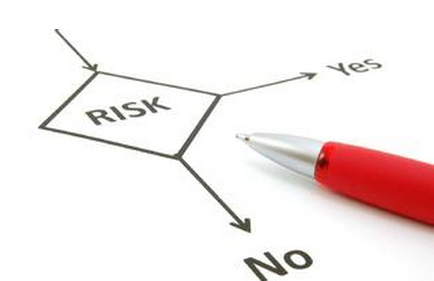 “四个自我”
自我净化、自我完善、自我革新、自我提高
“六项重点任务”
深入贯彻落实党的十九大精神，不断强化思想武装。
加强党的政治建设，保证全党集中统一、令行禁止。
弘扬优良作风，同心协力实现小康。
坚决惩治腐败，巩固发展压倒性胜利。
强化主体责任，完善监督体系。
向群众身边不正之风和腐败问题亮剑，维护群众切身利益。
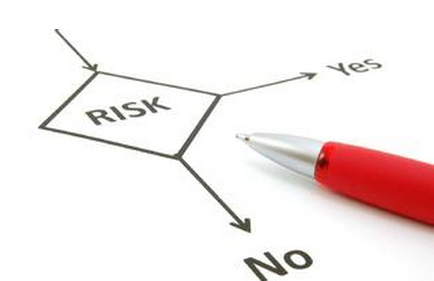 “八项重点工作”
持之以恒学习贯彻习近平新时代中国特色社会主义思想，深入开展“不忘初心、牢记使命”主题教育。                
以党的政治建设为统领，坚决破除形式主义、官僚主义。                
创新纪检监察体制机制，切实把制度优势转化为治理效能。               
做实做细监督职责，着力在日常监督、长期监督上探索创新、实现突破。                
持续深化政治巡视，完善巡视巡察战略格局。                
有力削减存量、有效遏制增量，巩固发展反腐败斗争压倒性胜利。               
持续整治群众身边腐败和作风问题，让人民群众有更多更直接更实在的获得感、幸福感、安全感。                 
按照政治过硬、本领高强要求，从严从实加强纪检监察队伍建设。
紧盯重大工程、重点领域、关键岗位，强化对权力集中、
    资金密集、资源富集的部门和行业的监督。
 坚持无禁区、全覆盖、零容忍，坚持重遏制、强高压、
    长震慑。
 聚焦党的十八大特别是十九大以来不收手不收敛、问题
    线索反映集中、群众反映强烈，政治问题和经济问题交
    织的腐败案件。
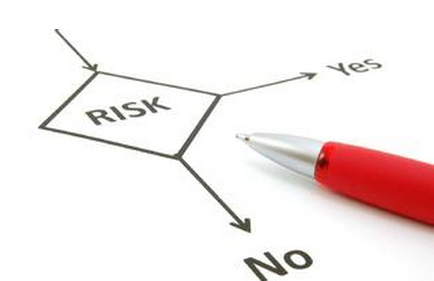 集中整治形式主义、官僚主义顽症痼疾；
狠抓“四风”问题隐形变异；
大力开展扶贫领域作风专项治理；
坚决惩治黑恶势力“保护伞”。
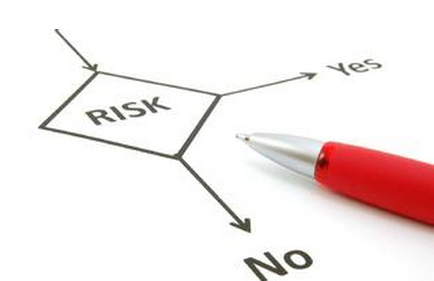 （二）筑牢风险意识，着力聚焦金融领域正风反腐新态势
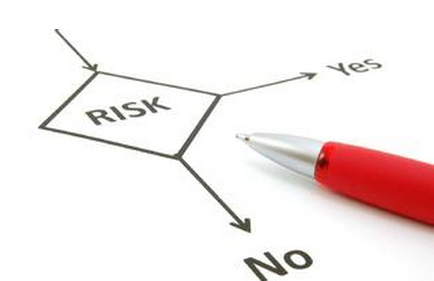 全国金融工作会议：
“服务实体经济、防控金融风险、深化金融改革”三大任务。
赖小民腐化堕落的原因：
党的理想信念完全丧失；
与党的路线方针政策背道而驰；
党的建设严重弱化；
监督疲软缺位。
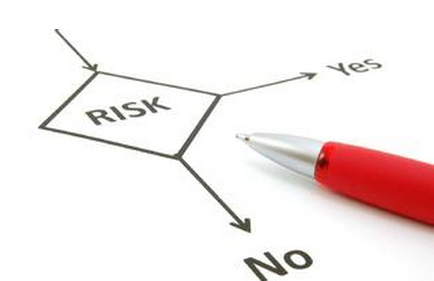 金融风险五个特点：
案件高发频发；
多机构、多地区、多行业间传染扩散现象突出；
传统信贷领域不容忽视；
基层机构仍是发案重点部位，基层单位负责人作案人
    数增加。
票据业务、同业业务领域大案集中。
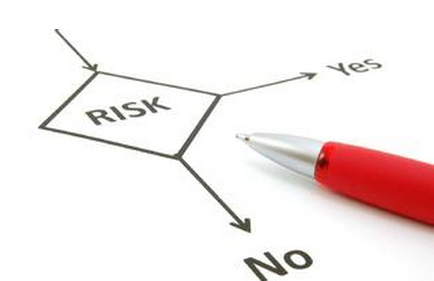 金融风险背后的成因：
党的领导缺位；
党的建设不平衡；
干部素质有待提高；
圈子文化盛行；
金融“特殊论”和特权思想仍有市场。
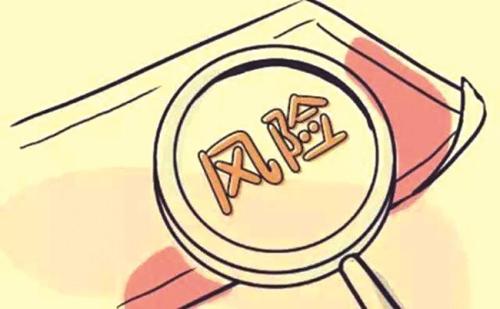 （三）突出改革意识，不断深化派驻改革引领高质量发展
金融领域违纪违法特点：
经济和政治问题交织；
违纪违法行为涵盖面较广；
利益输送形式多样；
权钱交易的隐蔽性较强；
查处取证难度较大。
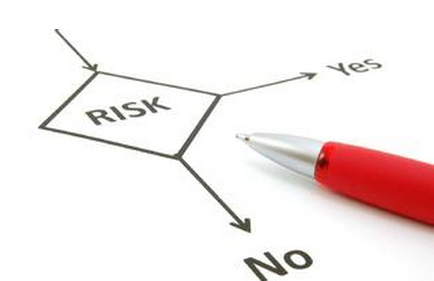 深化纪检监察体制改革是以习近平同志为核心的党中央作出的重大决策部署。
从改革党的纪律检查体制出招破局、统领牵引，用改革国家监察体制创制突破、提升效能，以改革纪检监察机构配套保障、协同推动。
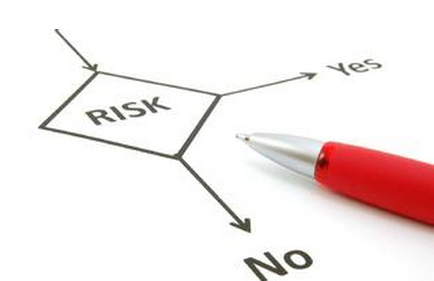 中管金融企业派驻改革先行先试：
《关于深化中央纪委国家监委派驻机构改革的意见》（中办发〔2018〕58号）；
《关于中央纪委国家监委向中管金融企业派驻纪检监察组的实施意见》（中纪办发〔2018〕12号）；
《中共交通银行委员会 中央纪委国家监委驻交通银行纪检监察组关于印发<交通银行派驻改革实施方案>的通知》（交银党委发〔2019〕13 号）。
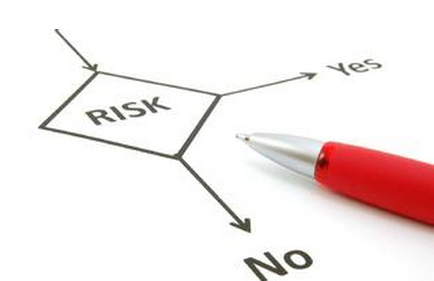 二、深入剖析反面案例，切实加强警示教育，着力推动正风反腐、净化行业生态
（一）违反政治纪律和政治规矩方面
一是理想信念动摇，笃信宗教，进行迷信活动。
二是对抗组织审查，向组织提供虚假情况甚至串供、伪造证据。
三是干扰巡视巡察工作。
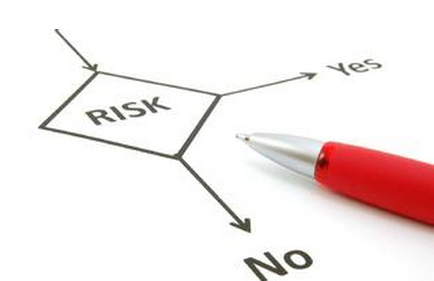 违反政治纪律
和政治规矩
（二）违反中央八项规定精神方面
一是公款吃喝。
二是违规发放津补贴。
三是借公务差旅之机旅游。
四是利用职务影响操办婚丧喜庆事宜，并借机敛财。
五是用公款赠送礼品。
六是违规使用公车。
七是违规接受可能影响公正执行公务的宴请、旅游、娱乐活动。
违反中央八项规定精神
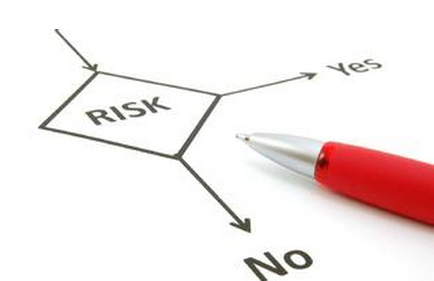 （三）违反组织纪律方面
一是不如实报告个人资产、出国境等有关重要事项。
二是违反干部选拔任用规定等组织工作原则。
三是在组织进行谈话函询时，不如实向组织说明问题。
违反组织纪律
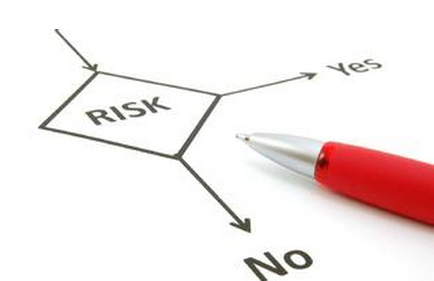 （四）违反廉洁纪律方面
一是向客户出借资金，收取高额利息方面。
二是利用职务便利向银行客户借款，或以借为名长期占用合作商财物方面。
三是利用职务影响为亲属谋取利益。
四是违规经商办企业。
违反廉洁纪律
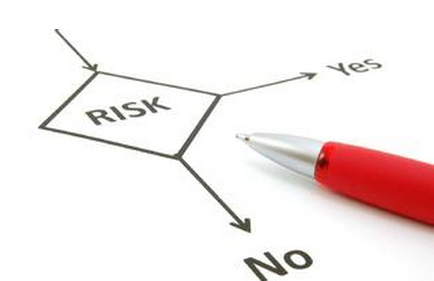 （五）违反群众纪律方面
党的群众纪律是处理党组织、党员领导干部与一般员工以及与客户之间关系的工作规范。
 近年来，我们查处的违反群众纪律案件，主要集中在弄虚作假、欺上瞒下，损害群众利益，违反规定扣留、收缴群众款物、克扣群众财物、拖欠群众年终奖金等方面。
违反群众纪律
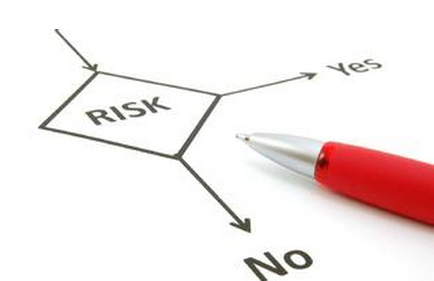 （六）违反工作纪律方面
一是工作失职失管导致损失。
二是形式主义、官僚主义方面。
三是干预和插手工程项目、资金借贷事项等方面问题。
违反工作纪律
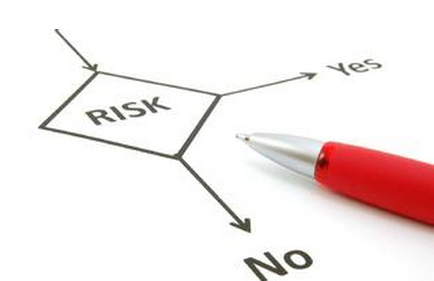 （七）违反生活纪律方面
从交行近年来查处的发生在基层的典型案例来看，主要集中在违背家庭伦理和社会道德方面。

新条例增加了对享乐主义、奢靡之风、追求低级趣味行为的处分规定；
增加了对违背社会公序良俗，在公众场所有不当行为的处分规定；
完善了与他人发生不正当性关系等违背家庭伦理行为的处分条款。
违反生活纪律
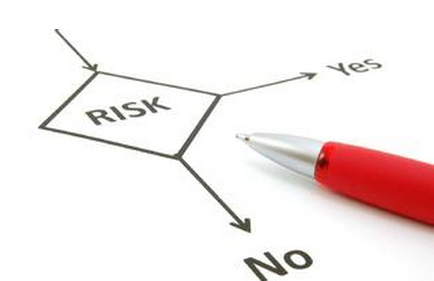 （八）违法犯罪方面
金融领域反腐败力度不断加大，部分从业人员纪律意识规矩意识淡漠，面对金融市场巨大的利益诱惑，利用手中权力以权谋私、以贷谋私，贪污腐败等违法犯罪案件依然突出。
干部员工涉及违法犯罪，还有另一种情况较为普遍，就是行为失范、触及法律。
违法犯罪
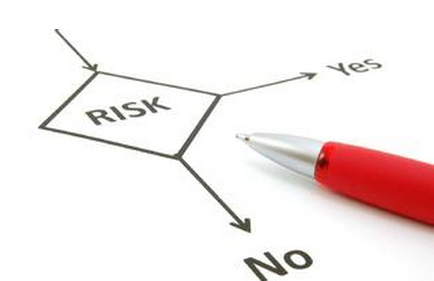 三、坚持问题导向，抓牢突出问题，落实全面从严治党的责任担当
（一）勇挑“第一责任”，自觉维护所在单位的政治生态
增强“四个意识”，净化政治生态。
 一要自觉同以习近平同志为核心的党中央保持高度一致，坚决维护党中央权威。
 二要把讲政治融入商业银行改革发展和经营管理，不断增强政治警觉性和政治鉴别力。
 三要敢于亮剑、勇于担当，与危害政治生态的行为坚决斗争。
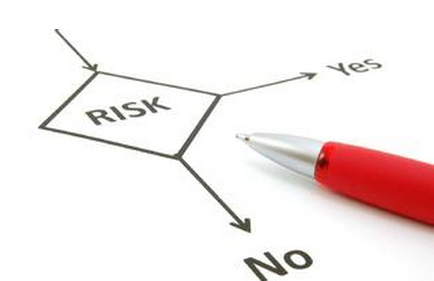 （一）勇挑“第一责任”，自觉维护所在单位的政治生态
夯实党的建设，严肃政治生活。
一要深入贯彻落实新时代党的建设总要求，以政治建设为统领，不断增强“四个意识”，坚定“四个自信”，坚决做到“两个维护”。
二要严格落实新颁布《支部工作条例（试行）》，严肃规范基层支部政治生活，落实“三会一课”、思想汇报、民主评议等各项制度。
三要重视巡察监督。
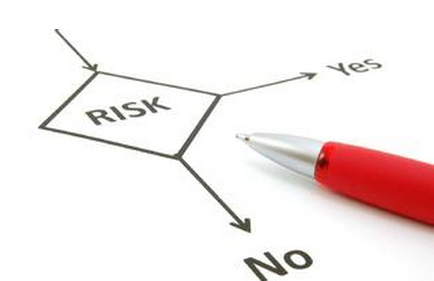 （一）勇挑“第一责任”，自觉维护所在单位的政治生态
注重清单管理，层层夯实责任。
一要细化主体责任清单。
二要夯实措施抓手。
三要强化问责力度。
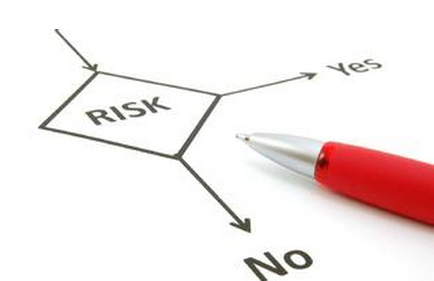 （二）加强专业学习，全面提升政治素养。
学习是一种习惯
学习是一种精神需要
学习是一种任职的前提条件
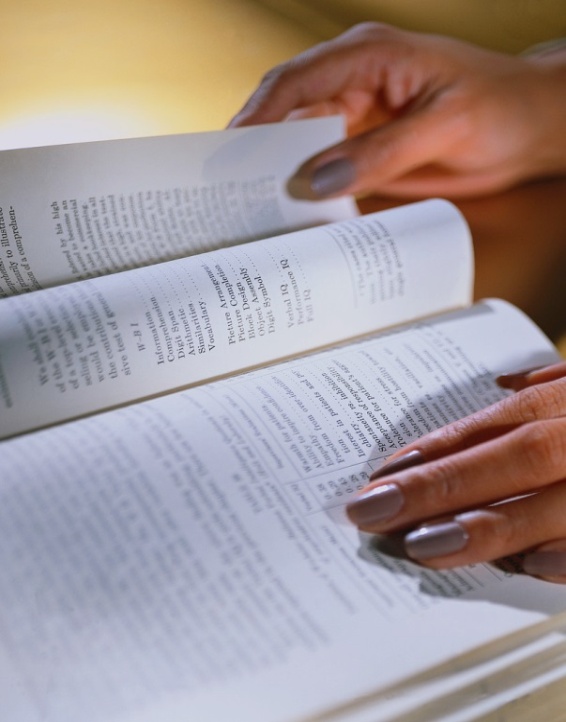 （三）严于律己，带好队伍。
一要坚定理想信念，筑牢思想防线。
二要正确行使权力，坚持清正廉政。
三要自觉净化社交圈，保持内心和谐。
四要用好“四种形态”，严格管理队伍。
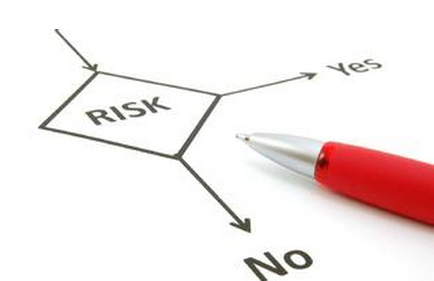 （四）坚持问题导向，切实抓好
重点领域深化治理
一是强化思想认识。
二是夯实治理责任。
三是细化工作措施。
四是强化责任追究。
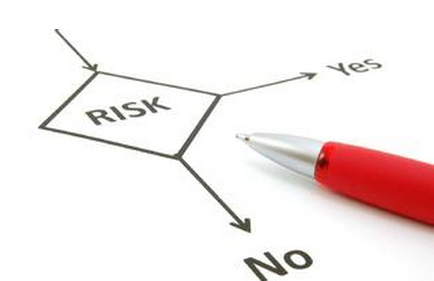 （五）弛而不息贯彻中央八项规定精神，确保“四风”问题不反弹回潮
一要清醒认识作风建设面临的形势任务。
二要紧盯享乐奢靡和隐形变异的不正之风。
三要深化整治形式主义和官僚主义。
四要加强制度建设和长效机制构建。
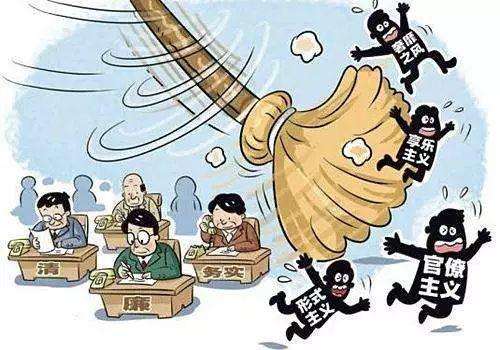 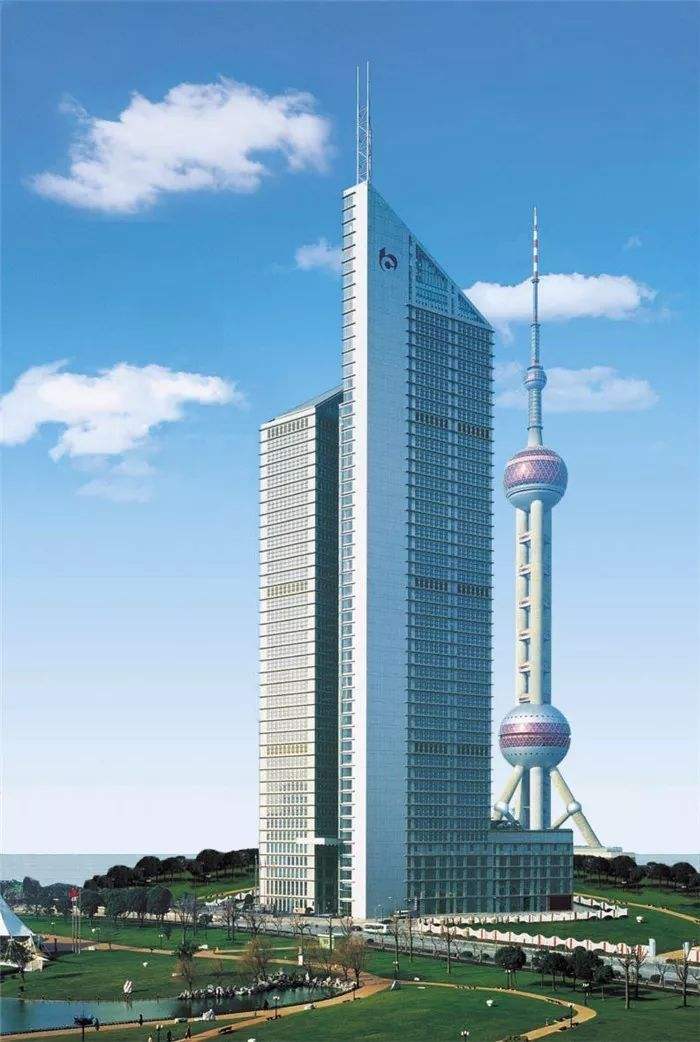 谢谢！